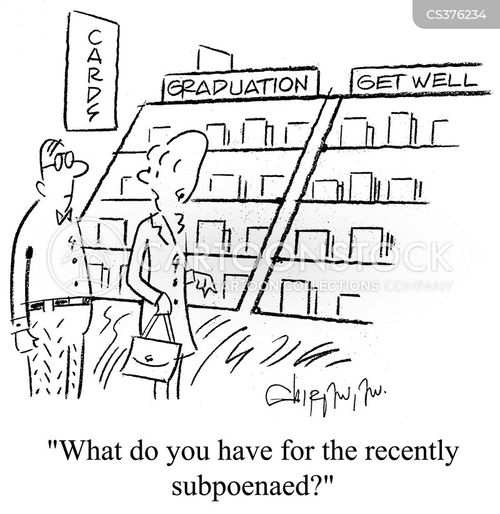 Subpoenas
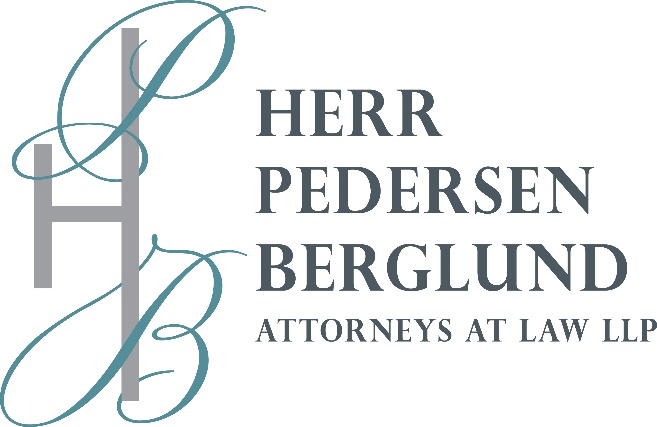 Rachele Berglund
Attorney
HERR PEDERSEN & BERGLUND LLP
Attorneys at Law
100 Willow Plaza, Suite 300
Visalia, California 93291
Phone: (559) 636-0200 
hpblaw.net
Objectives
What is a subpoena?
  Who can issue a subpoena?
  What are the different types?
  Who may accept service?
  What are different ways to respond?
[Speaker Notes: Will focus on civil law; few criminal snippets]
What is a subpoena?
A legal document that
  Commands a person or entity testify
  At a specified time and place
  And/or to produce documents
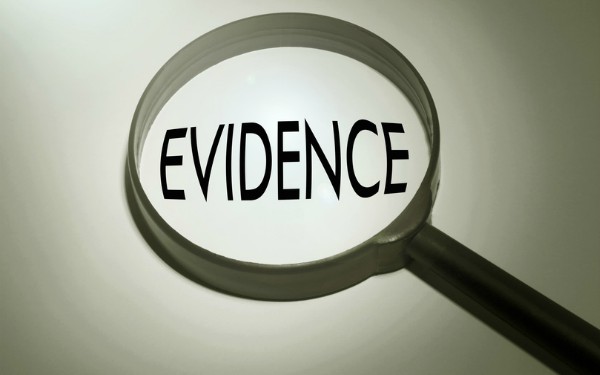 3
[Speaker Notes: A subpoena must command the person to whom it is directed to do either or both of the following:
Attend and give testimony at a deposition, hearing or trial;
Produce and permit inspection and copying of designated documents or tangible things in the possession, custody or control of that person.]
True or False?
Complying with a subpoena is optional.
4
[Speaker Notes: FALSE - Mandatory
You must comply with the terms of the subpoena.  There are various ways to comply.  More on that later…]
Who can issue a subpoena?
Attorney
  Self-represented individual
  Service hired by an attorney (Deposition    Officer)
  Court clerk or judge
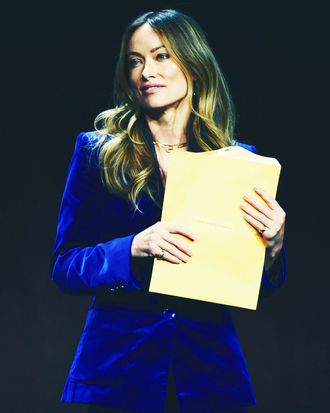 5
[Speaker Notes: Who can “issue” a subpoena is different from who can “serve” a subpoena
Service – Do NOT serve the papers yourself!
Any person
At least 18 years old
Not involved in the case
And can fill out the Proof of Service form]
Types of Subpoenas
Appearance Only
Records Only
Appearance and Records
6
7
[Speaker Notes: Forms marked with an asterisk (*) are adopted for mandatory use by all courts!]
Where can I find these forms?
www.courtinfo.ca.gov
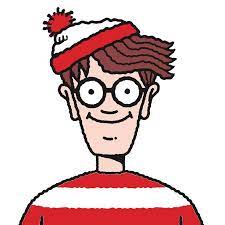 8
Directing Responses
Generally, responses are directed to:
Court
Deposition Officer
9
SUBP-001
ATT ORNEY  OR PARTY  WITHOUT ATTORN EY  (Name, State Bar number, and address):
FOR COURT USE ONLY
Type
FAX NO.:
TELEPHONE NO.:
ATTORNEY FOR (Name):
NAME OF COURT: 
STREET ADDRESS: 
MAILING ADDRESS: 
CITY AND ZIP CODE:
BRANCH NAME:
PLAINTIFF/ PETITIONER:
DEFENDANT/ RESPONDENT:
CASE NUMBER:
CIVIL SUBPOENA
For Personal  Appearance at Trial or Hearing
THE PEOPLE OF THE STATE OF CALIFORNIA, TO (name, address, and telephone number of witness, if known):
Date, Time and Place to Appear
1.    YOU ARE ORDERED TO APPEAR AS A WITNESS in this action  at the date, time, and place shown in the box below
UNLESS you make an agreement with the person named in item 2:
L7ow.
a.    Date:
b.    Address:
Time:
[7Dept.
[]Room:
Contact for Questions
2.    IF YOU HAVE ANY QUESTIONS ABOUT  THE TIME OR DATE FOR YOU TO APPEAR, OR IF YOU WANT  TO BE CERTAIN
THAT YOUR PRESENCE IS REQUIRED, CONTACT  THE FOLLOWING PERSON  BEFORE  THE DATE ON WHICH  YOU ARE 
TO APPEAR:
a.   Name of subpoenaing party or attorney:
b. Telephone number:
3.   Witness  Fees: You are entitled to witness fees and mileage actually traveled both ways, as provided by law, if you request them at the time of service. You may request them before your scheduled appearance from the person named in item 2.
DISOBEDIENCE OF THIS SUBPOENA MAY BE PUNISHED  AS CONTEMPT BY THIS COURT. YOU WILL ALSO  BE LIABLE
FOR THE SUM OF FIVE HUNDRED  DOLLARS  AND ALL DAMAGES RESULTING FROM YOUR  FAILURE  TO OBEY.
Date issued:
)
(TYPE OR PRINT NAME)
(SIGNATURE  OF PERSON ISSUING SUBPOENA)
(TITLE)
Requests for Accommodations
Assistive listening systems, computer-
assisted real-time captioning, or sign language interpreter services are available
if you ask at least 5 days before the date on which you are to appear. Contact the clerk's office or go to
www .courtinfo.ca.gov/forms for Request for Accommodations by Persons  With Disabilities and Order (form MC-410).
(Civil Code, § 54.8.)
(Proof of service on reverse)
Page 1 of 2
Code of Civil Procedure, $S 1985,1986, 1987
www.courts.ca.gov
Form Adopted for Mandatory Use Judicial Council of California SUBP-001 [Rev. January 1, 2007]
CIVIL SUBPOENA FOR PERSONAL
APPEARANCE AT TRIAL OR HEARING
[Speaker Notes: For personal appearance at trial or hearing]
SUBP-001
PLAINTIFF/PETITIONER:
DEFENDANT/RESPONDENT:
CASE NUMBER:
PROOF OF SERVICE OF CIVIL SUBPOENA
FOR PERSONAL APPEARANCE  AT TRIAL OR HEARING
1.   I  served this Civil Subpoena for Personal Appearance  at Trial or Hearing  by personally delivering a copy to the person served as follows:
a.
b.
Person served (name):
Address where served:
c.
d.
e.
Date of delivery:
Time of delivery:
Witness fees (check one):
(1) D were offered or demanded 
and paid. Amount:.....     S
(2) ] were not demanded or paid.
Page 2
Proof of Service
f.
Fee for service:
$
-----------
2.I received this subpoena for service on (date):
3.   Person serving:
a.
b. 
c. 
d. 
e. 
f.
g.
h.
L7Not a registered California process server.
D California sheriff or marshal.
[] Registered California process server.
[] Employee or independent contractor of a registered California process server. D Exempt from registration under Business and Professions Code section 22350(b). D Registered professional photocopier.
D Exempt from registration under Business and Professions Code section 22451.
Name, address, telephone number, and, if applicable, county of registration and number:
Person Serving
I declare under penalty of perjury under the laws of the State
of California that the foregoing is true and correct.
(For California sheriff or marshal use only)
I certify that the foregoing is true and correct.
Date:
►
PROOF OF SERVICE  OF 
CIVIL SUBPOENA  FOR
PERSONAL APPEARANCE AT TRIAL OR HEARING
Date:
►
SUBP-001  [Rev. January  1, 2007]
(SIGNATURE)
(SIGNATURE)
Page 2 of 2
For your prto ection ~ndprivacy, please press theleaCr]
This Form button after you have printed the form.
I   Clear this form  I
]   Print this form  ]] Save this form  ]
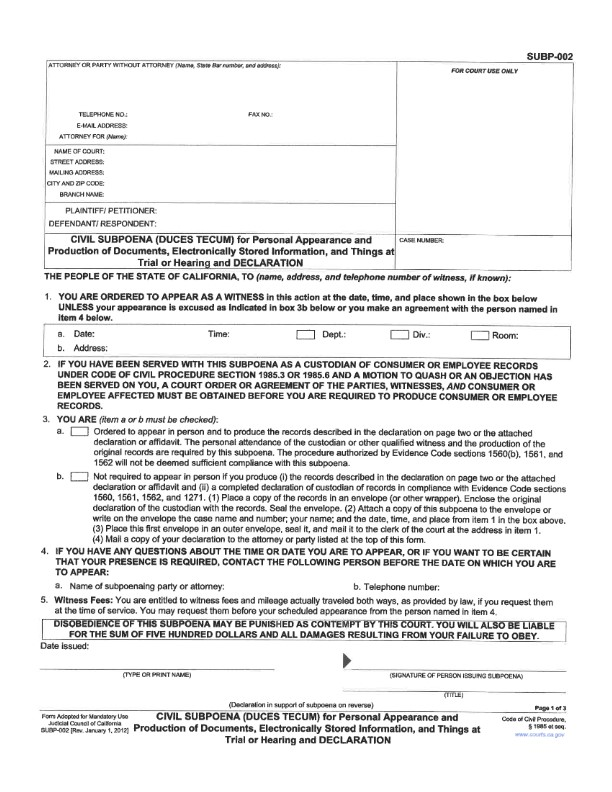 Type
Duces Tecum
Appearance and/or records to court
Date, time, place to appear or send records
Caution! Notice to Consumer
Instructions
Ordered to appear and take records; or
Mail records to court
Contact for questions or arrangements
12
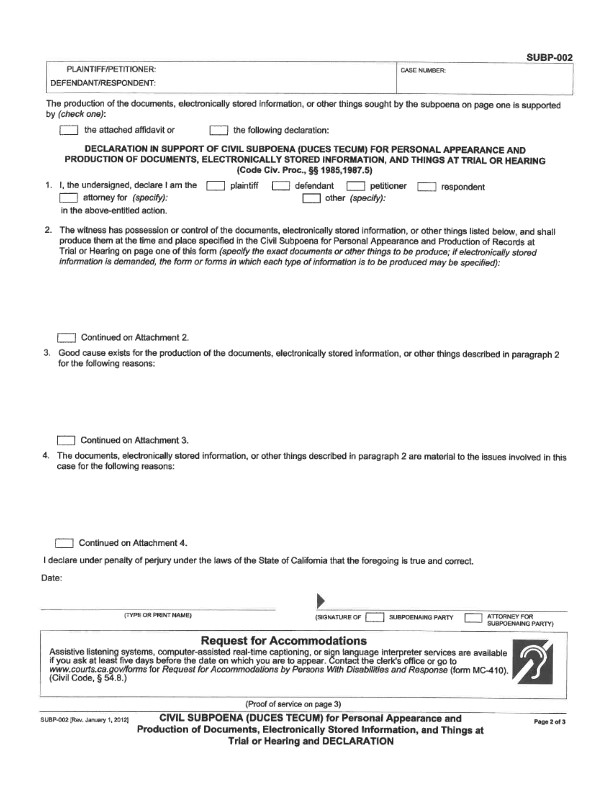 Description of records; why they are requested
13
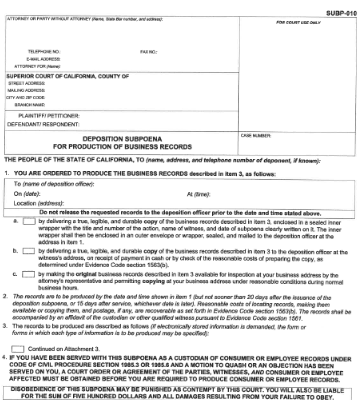 Type
Records only
Deposition
Due date; where to send records
Caution! Notice to Consumer
Instructions
Seal and mail; or
Copy for pick up; or
Allow inspection and copy
Description of records
Caution! Notice to Consumer
14
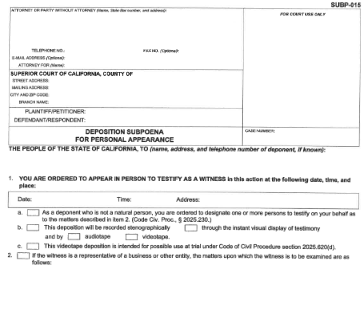 Type
Deposition
Appearance
Date, time and place to appear
Instructions
Who must testify
Description if audio/video used
What will be asked
How to change testimony after review
15
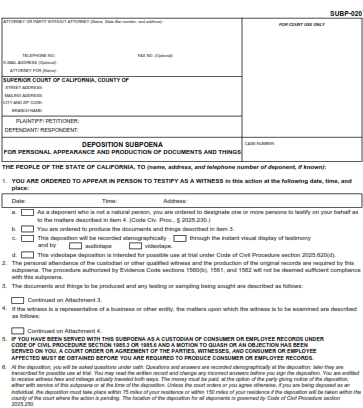 Type
Deposition
Appearance and documents
Date, time and place to appear
Instructions
Who must testify
Audio/video recorded
What will be asked
How to change testimony after review
Caution! Notice to Consumer
Description of records
16
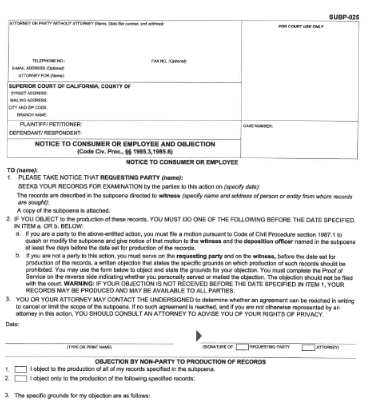 Notice to Consumer
Time to Object
Party: 5 days before date for production
Non-Party: Before date in #1
17
[Speaker Notes: Records of a customer (consumer) or an employee of the person or entity you are subpoenaing
Consumer records are records sought from telephone companies; banks, insurance and financial services providers; health care providers; schools; attorneys; or accountants.
“Consumer” means any individual, partnership of 5 or fewer persons, association or trust which has transacted business with, or has used the services of, the witness or for whom the witness has acted as agent or fiduciary. (CCP 1985.3)
“Employment records? Means the original or copy of books, documents, other writings pertaining to the employment of any employee maintained by the current or former employer of the employee, or by any labor organization that has represented or currently represents the employee. (CCP 1985.6)]
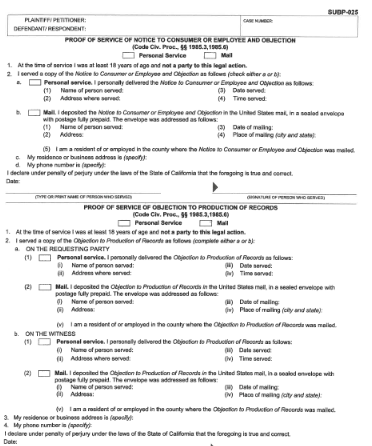 Proof of Service
18
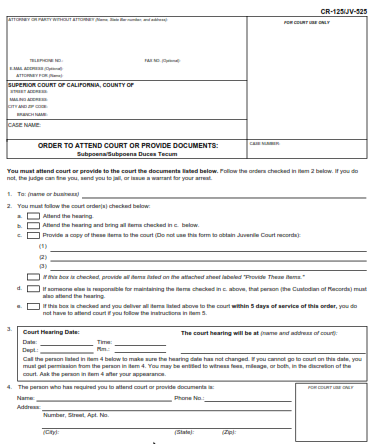 Type
Criminal
Appearance or
Produce records
Description of records
Date, time and place to appear or send records
Contact for questions or to make arrangements
Caution!  
PC 1054.5
19
[Speaker Notes: Penal Code 1054.5
1054.5.  
(a) Discovery for criminal cases must comply with this chapter – it’s the only means a defendant can compel disclosure or production of information from prosecuting attorneys, law enforcement agencies which investigated or prepared the case against the defendant, or any other persons or agencies which the prosecuting attorney or investigating agency may have employed to assist them in performing their duties.
(b) Before party seeks court enforcement of any disclosures required by this chapter, the party MUST FIRST make an informal request of opposing counsel for the desired materials/information. After 15 days and without production of the materials, then the party may seek a court order. 
(c) The court may prohibit the testimony of a witness pursuant to subdivision (b) only if all other sanctions have been exhausted. The court shall not dismiss a charge pursuant to subdivision (b) unless required to do so by the Constitution of the United States.]
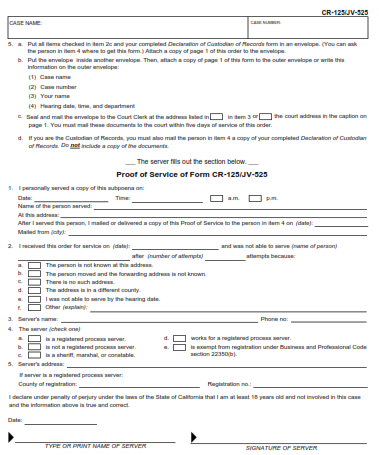 Directions
All items + Declaration of Custodian in envelope
Put the envelope inside another envelope
Attach a copy of Page 1 to outer envelop
Seal and deliver to Court Clerk
Custodian must also mail Person in #4 copy of completed Declaration – NOT documents
Proof of Service
20
Declaration of Custodian of Records – EV 1561
Who
 Authorized custodian or qualified witness
What
 Copy of true copy of all records described in the subpoena
 How delivered
 How prepared
 Identity of records
If no records or only some records
 Say so in the declaration
21
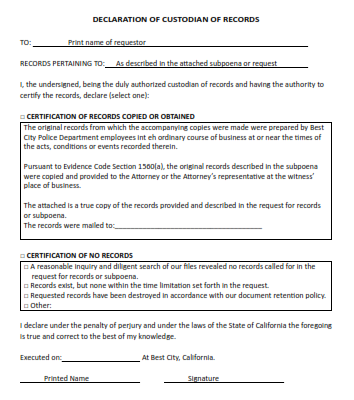 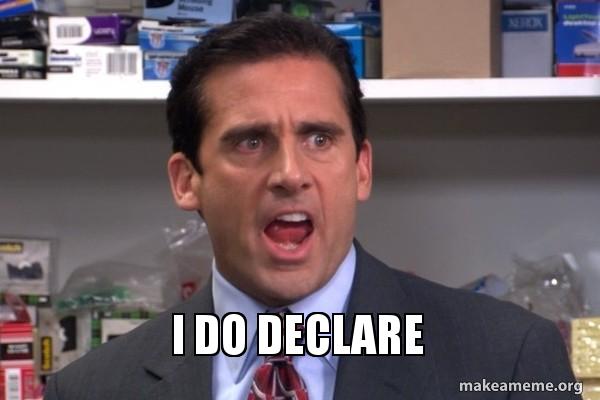 22
Who is authorized to accept service?
Review Department policies

 Confer with your 
supervisor/City Attorney

 Make sure the person 
“up front” is well-trained
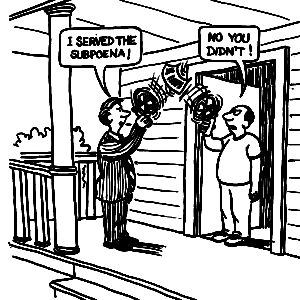 23
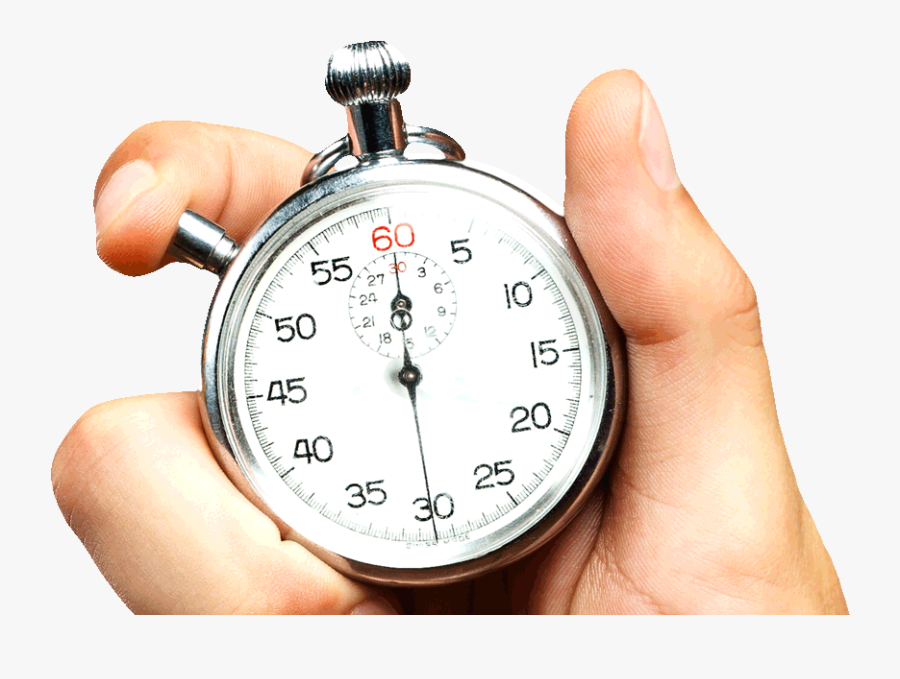 Response Time
5 days Criminal
 15 days Civil
 Within the agreed-upon time
Authority:  
	Evidence Code section 1560(b)
24
[Speaker Notes: 1560(b) Except as provided in Section 1564, when a subpoena duces tecum is served upon the custodian of records or other qualified witness of a business in an action in which the business is neither a party nor the place where any cause of action is alleged to have arisen, and the subpoena requires the production of all or any part of the records of the business, it is sufficient compliance therewith if the custodian or other qualified witness delivers by mail or otherwise a true, legible, and durable copy of all of the records described in the subpoena to the clerk of the court or to another person described in subdivision (d) of Section 2026.010 of the Code of Civil Procedure, together with the affidavit described in Section 1561, within one of the following time periods:
(1) In any criminal action, five days after the receipt of the subpoena.
(2) In any civil action, within 15 days after the receipt of the subpoena.
(3) Within the time agreed upon by the party who served the subpoena and the custodian or other qualified witness.]
True or False?
All responses are the same.
25
[Speaker Notes: FALSE.  Responses to a subpoena will differ depending upon whether the subpoena is for testimony or documents and many other variables.]
Response Types
Produce
Object
Quash
Protective Order
26
Protective Orders
May move for a protective order before the time for compliance.
27
Common Scenarios
Subpoena received by City/PD issued in a civil case in Family Court – underlying case involves allegations of child abuse by one of the parents
 Subpoena received by City/PD issued in a civil case – underlying case is an ongoing criminal investigation
28
Undue Burden and Expense
A party causing a subpoena to issue must take reasonable steps to avoid imposing undue burden or expense on the person served.
29
Undue Burden?
Subpoena for:  All communications for the period between 01/01/2000 and present between any Best City Police Department employee and any Other Company employee concerning ABC.
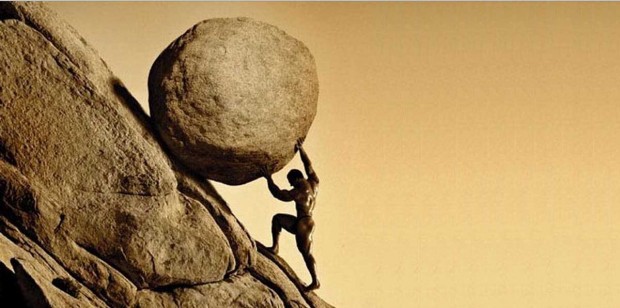 30
Option: Refuse to obey?
Complying with a subpoena is required.
“Disobedience of this subpoena may be punished as contempt by this court.  You will also be liable for the sum of five hundred dollars and all damages resulting from your failure to obey.”
31
[Speaker Notes: In a felony case: not exceeding $500
In a misdemeanor case: not exceeding $100]
What is “disobedience of a subpoena”?
Failing to appear as set out in the subpoena
 Refuse without legal cause to produce evidence in possession, when required by subpoena
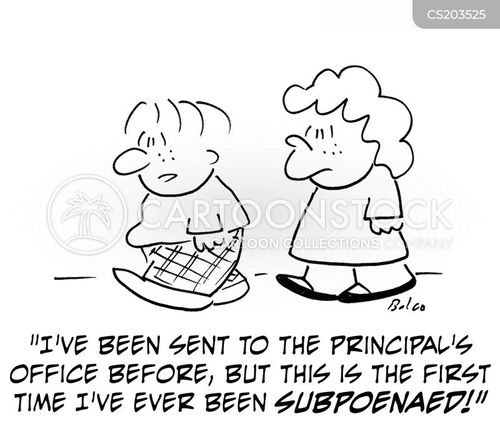 32
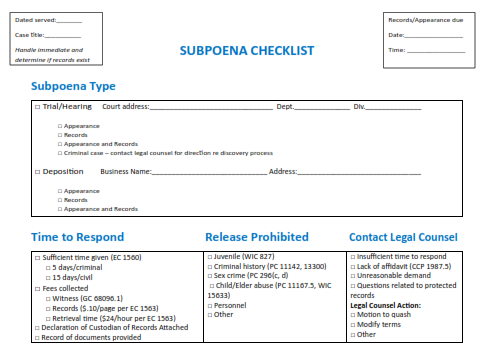 33
Reliable Resources
uscourts.gov State and Federal court system overview, common legal terms
 courtinfo.ca.gov Information, forms used I California court legal system
 leginfo.ca.gov California statutes, California Constitution, legislative information
34
Rachele BerglundEmail: rberglund@hpblaw.netPhone: 559-636-0200
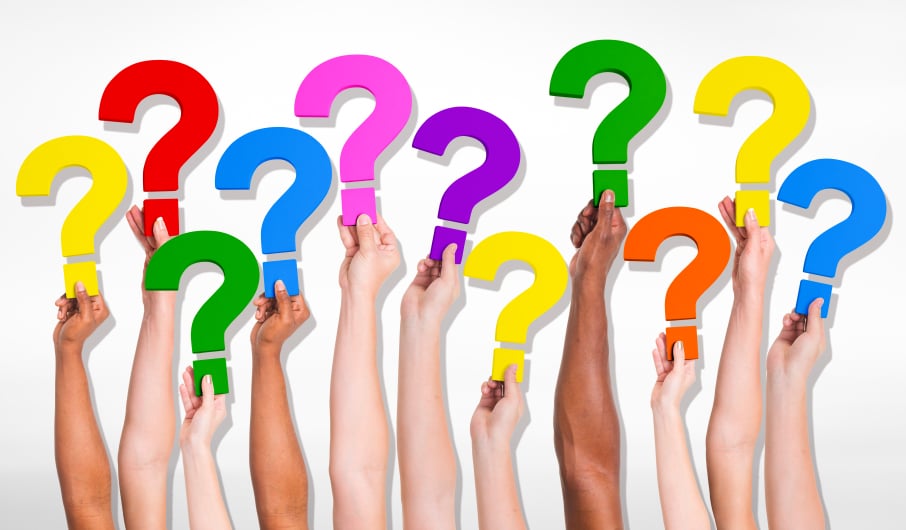 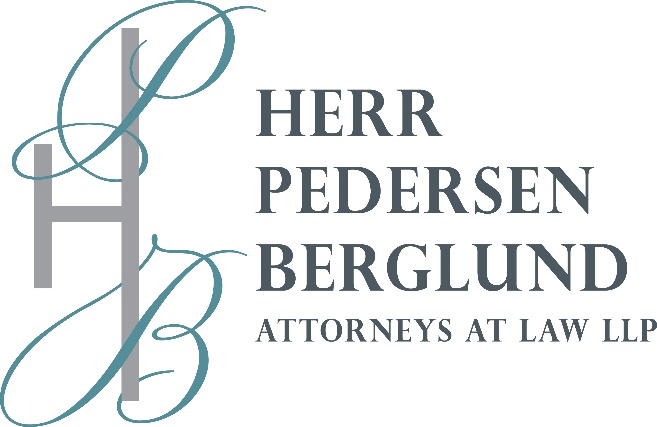 Rachele Berglund
Attorney
RBerglund@hpblaw.net
HERR PEDERSEN & BERGLUND LLP
Attorneys at Law
100 Willow Plaza, Suite 300
Visalia, California 93291
Phone: (559) 636-0200 
hpblaw.net